ТИПИЧНЫЕ ПРОБЛЕМЫ ПРИ БЛАГОУСТРОЙСТВЕ ЗЕЛЕНЫХ ЗОН И УЧЕТ МНЕНИЯ ЖИТЕЛЕЙ
Заместитель директора АНО «Центр компетенций Ленинградской области»
Григоренко Марина Викторовна
«Формирование комфортной городской среды»
Доля граждан, принявших участие в решении вопросов развития городской среды, от общего количества граждан в возрасте от 14 лет – 30%
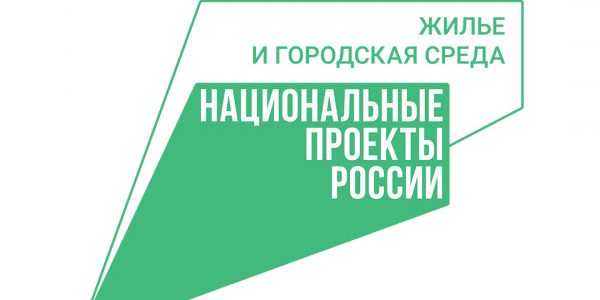 Проектный отдел
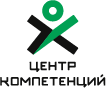 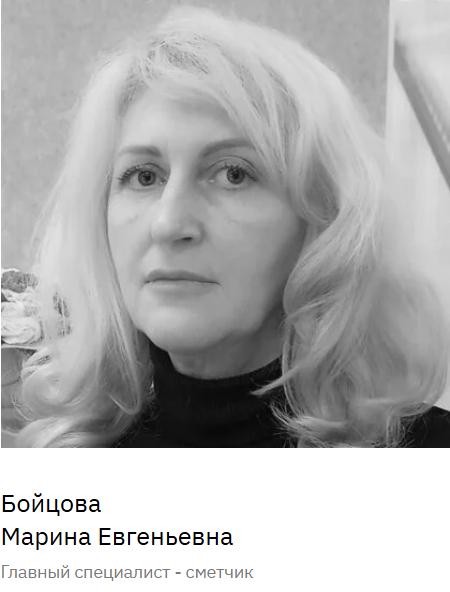 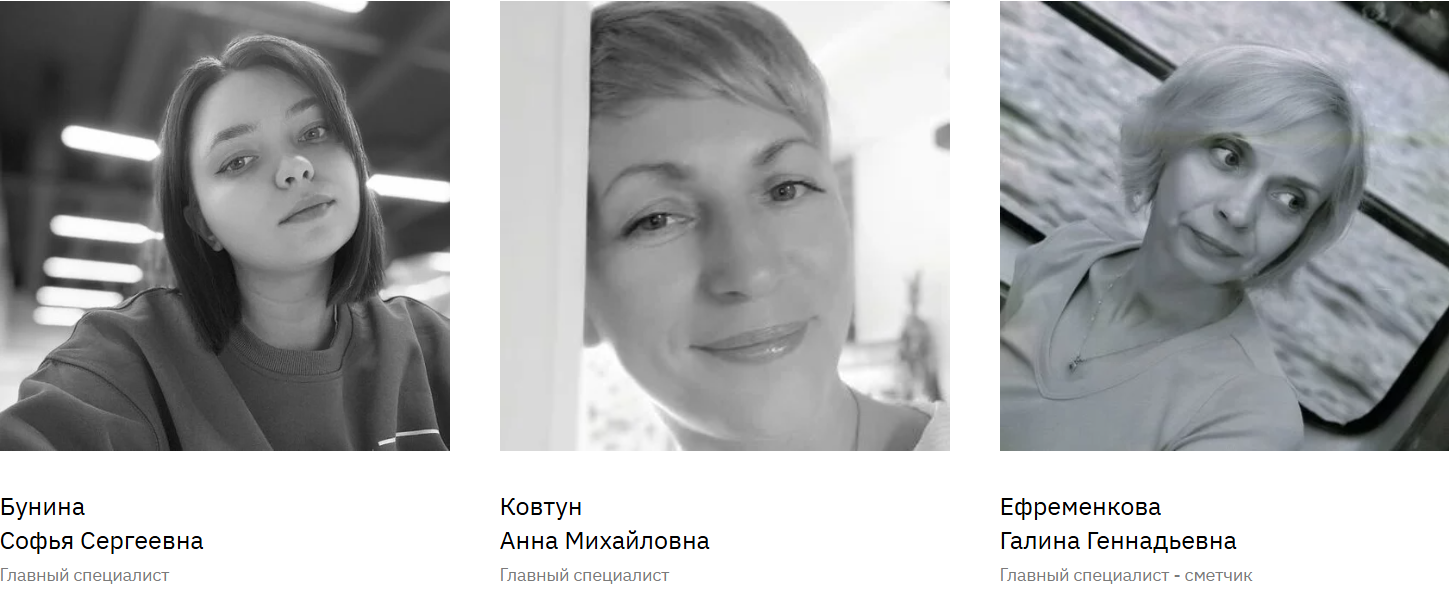 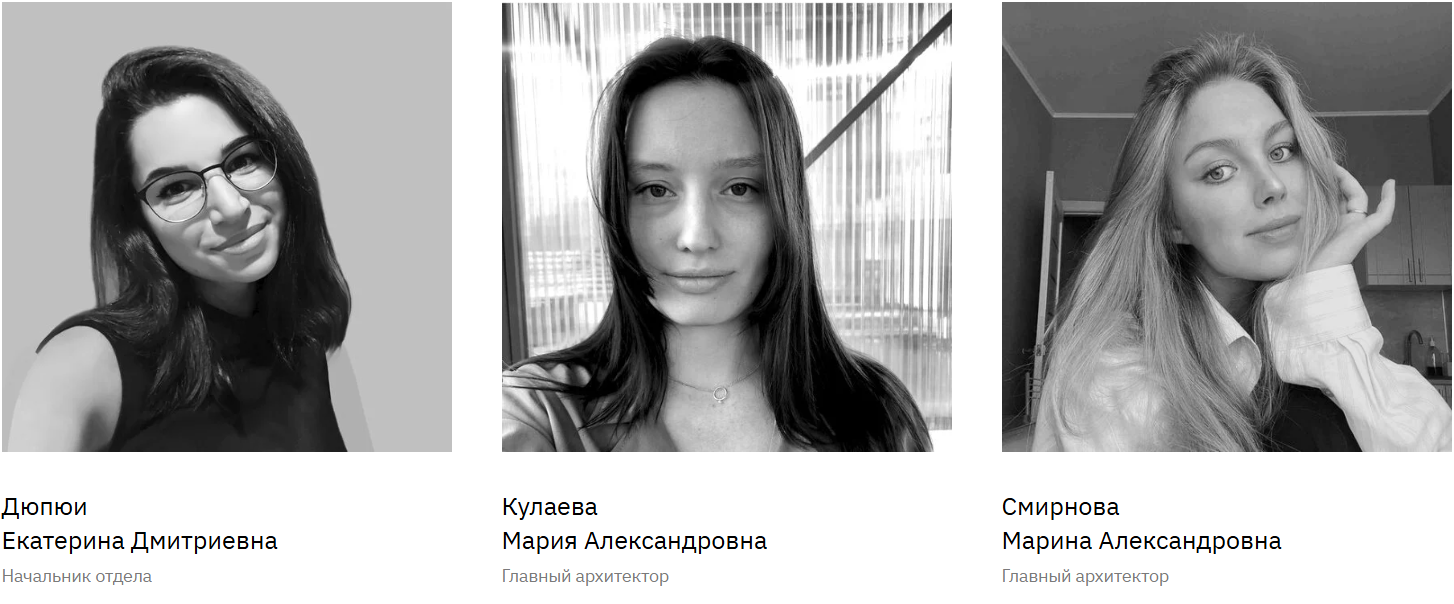 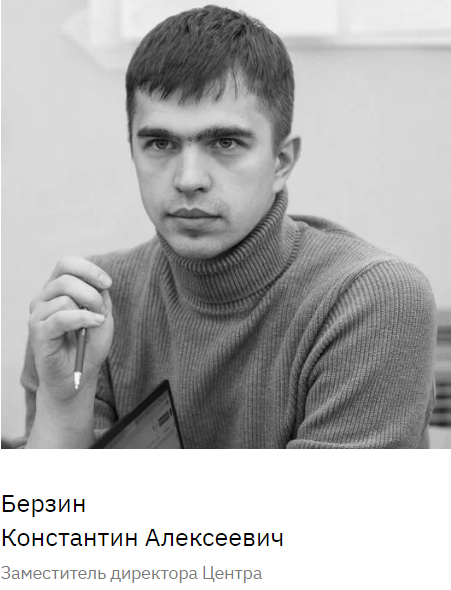 Отдел внешних коммуникаций и специальных проектов
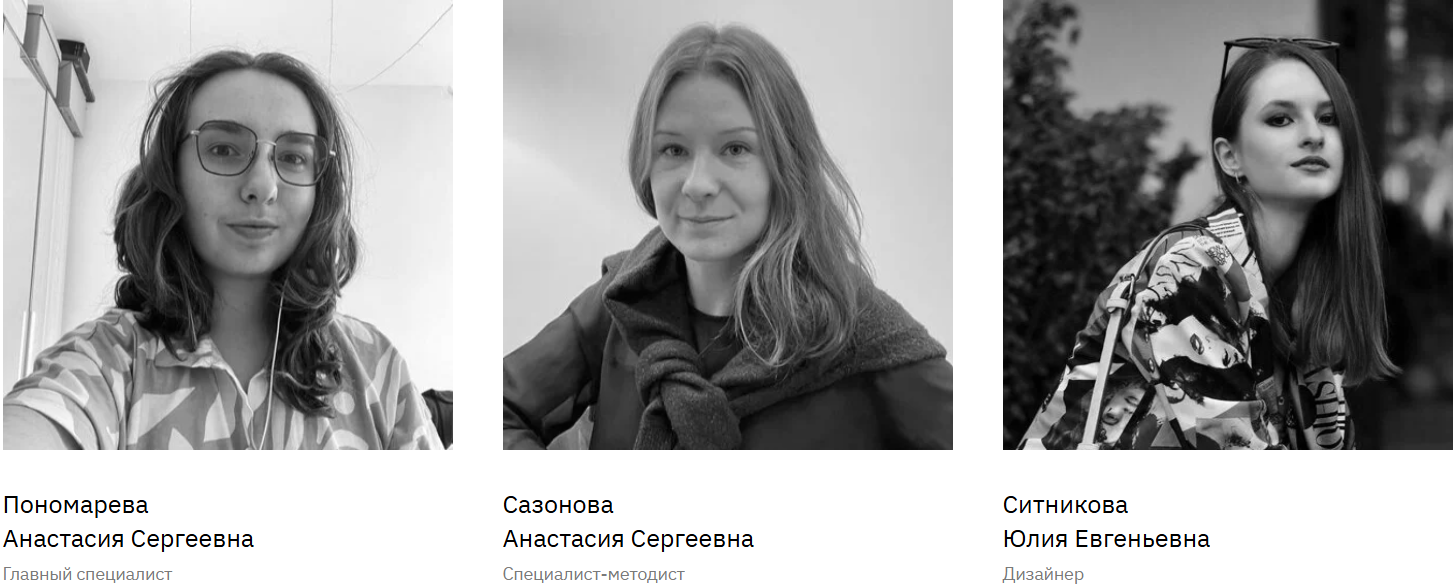 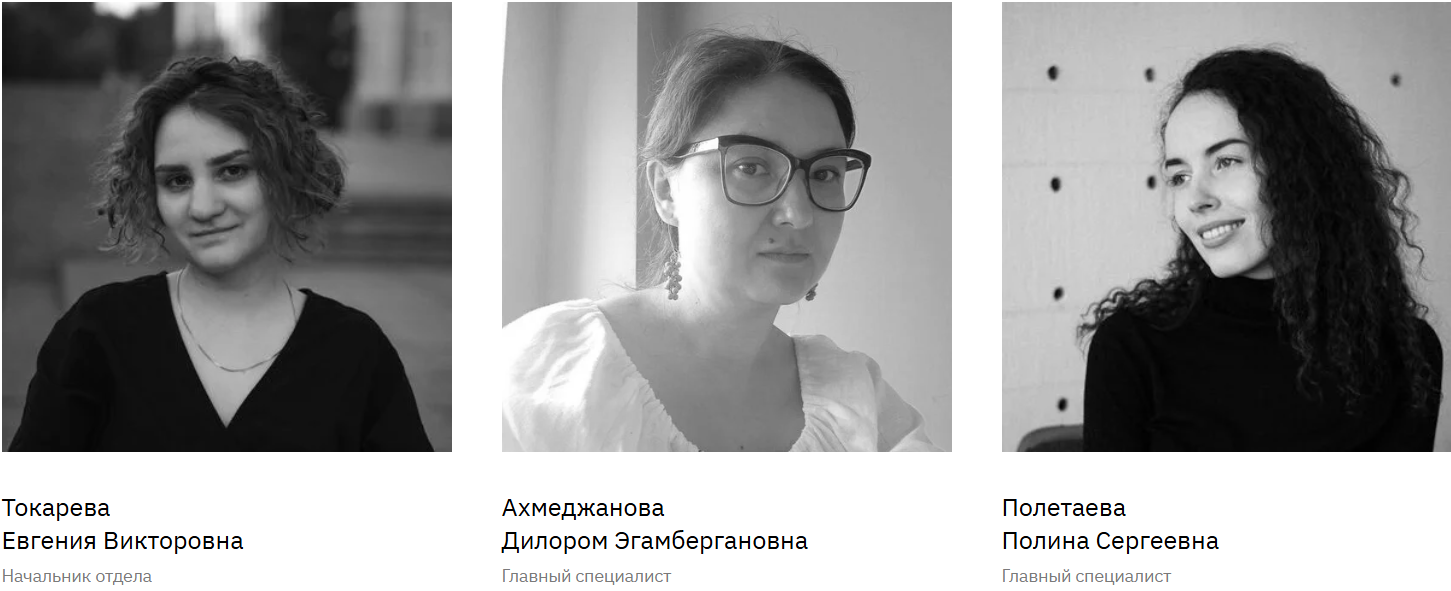 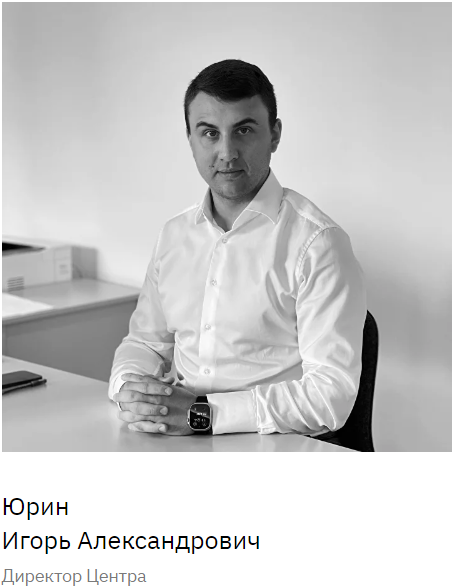 Отдел городских технологий и исследований
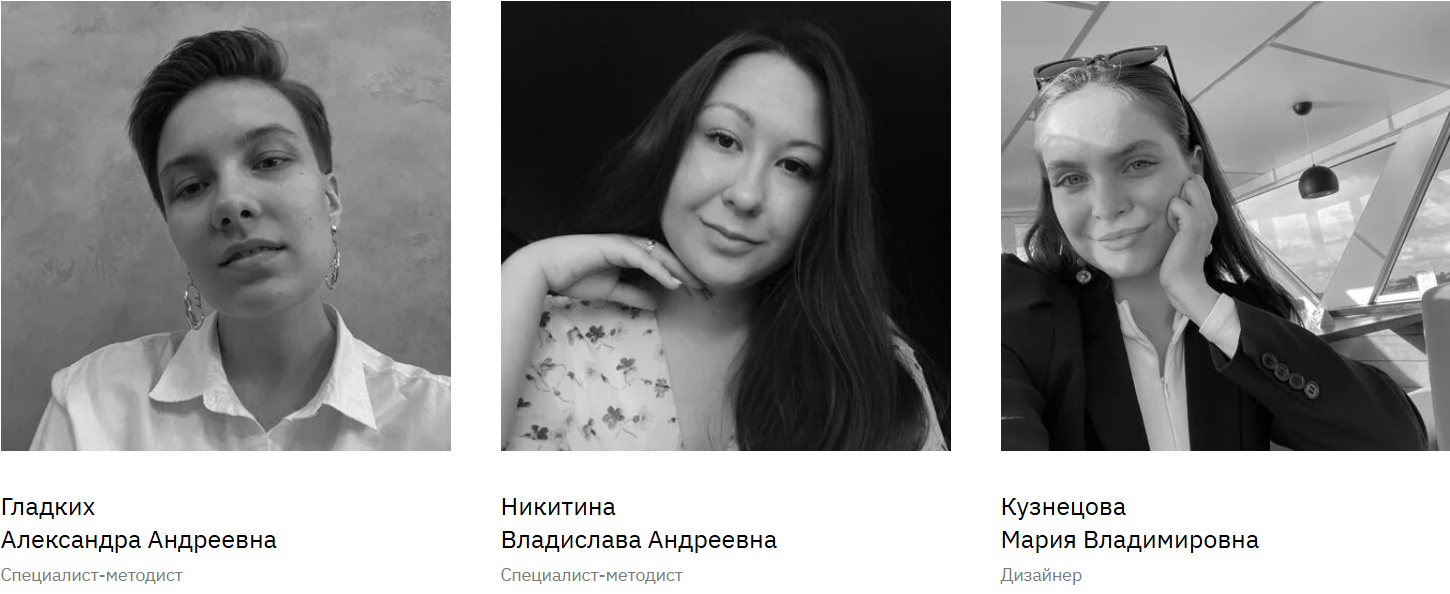 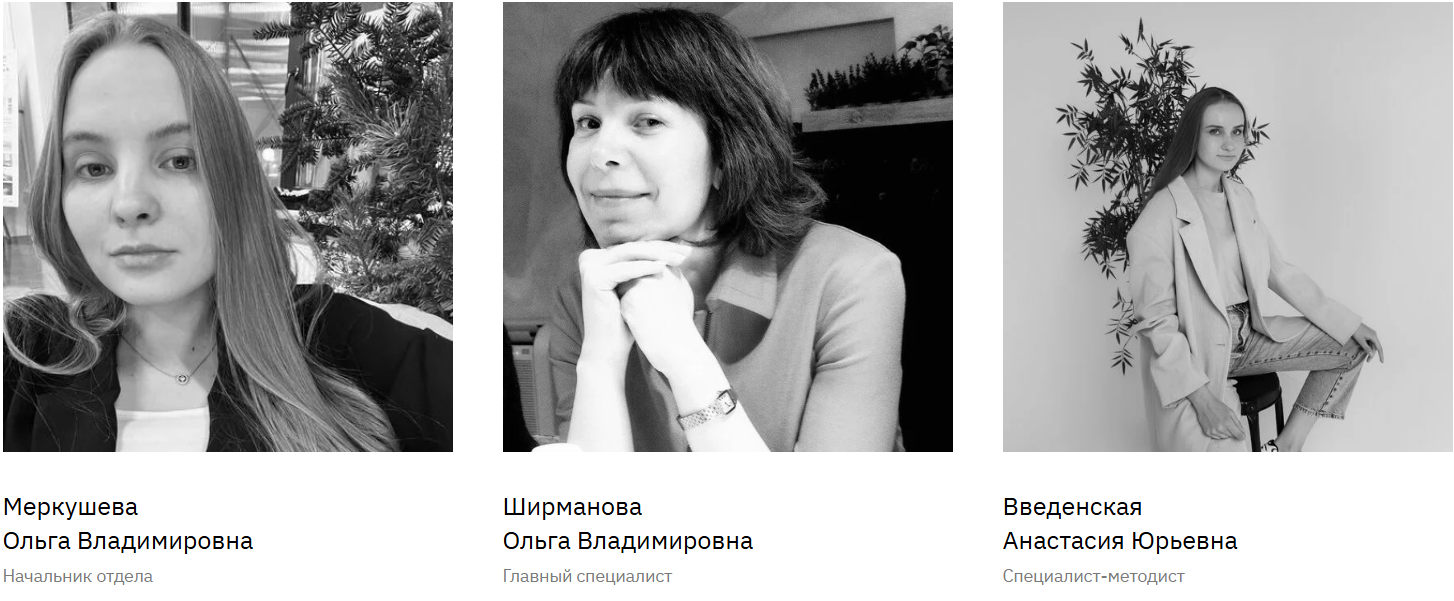 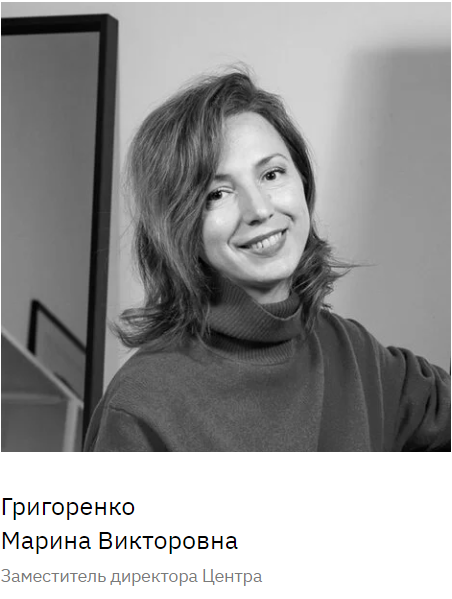 Отдел мониторинга
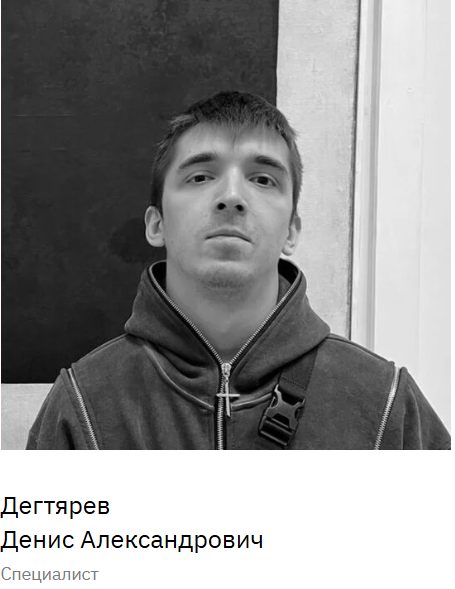 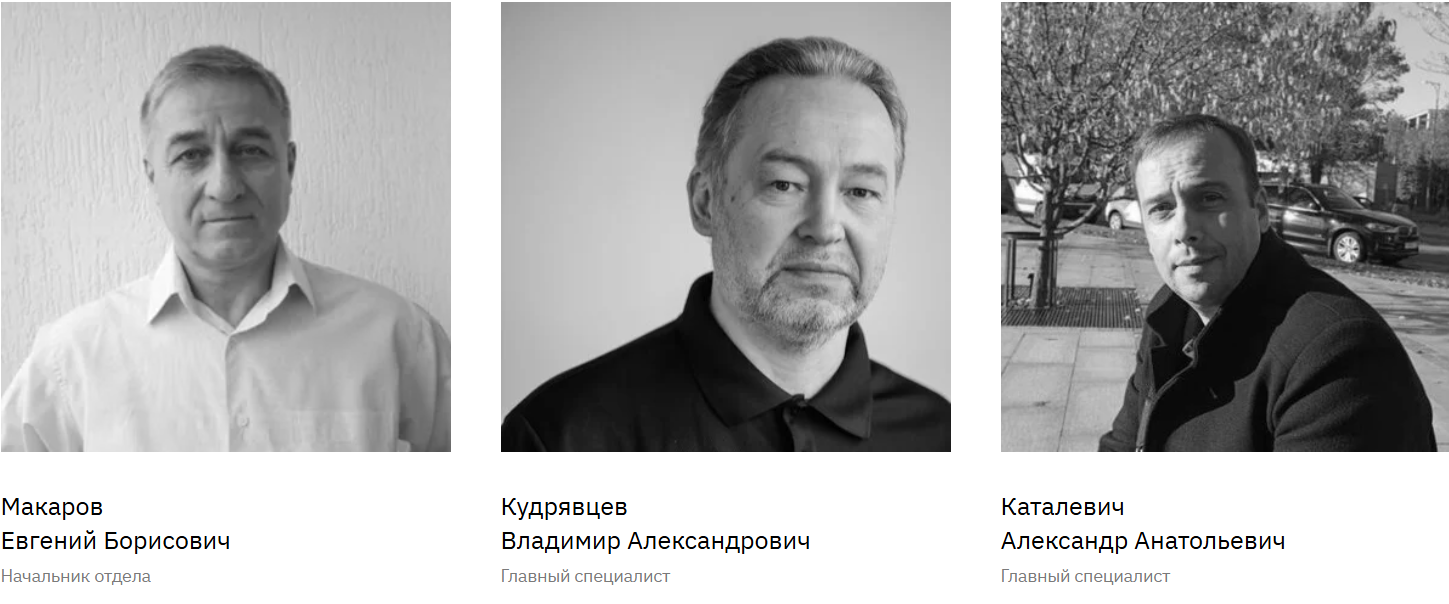 Цифровые форматы вовлечения
KPI = 260 000 жителей
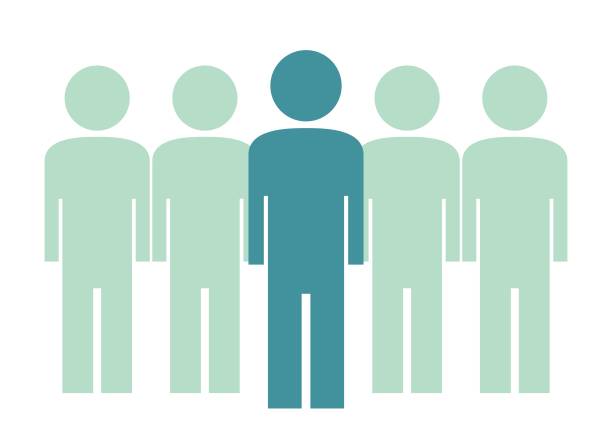 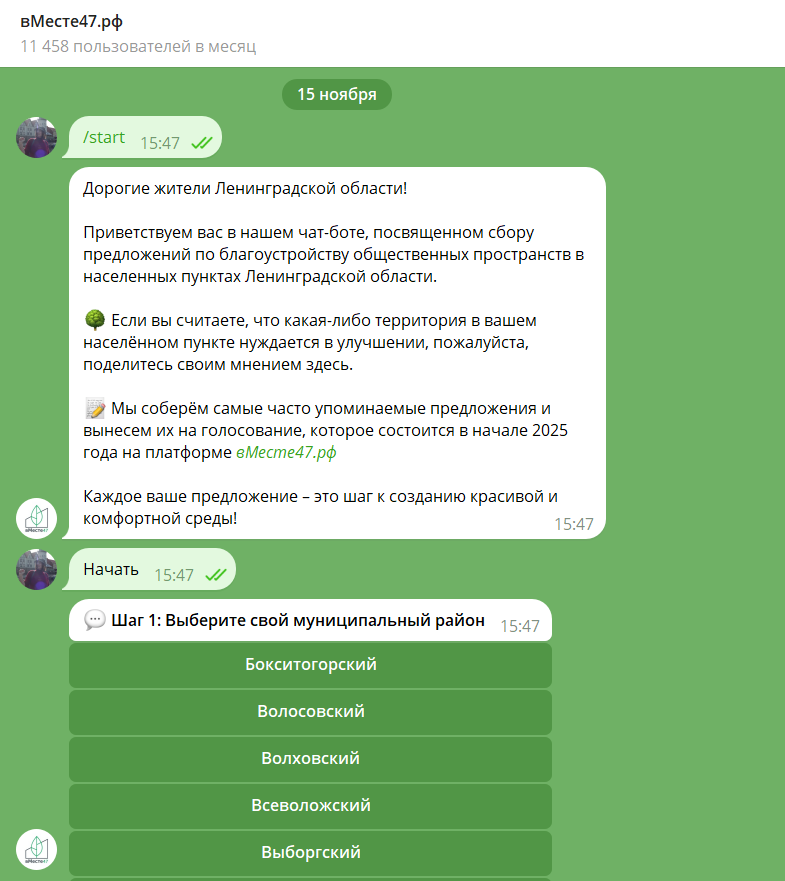 РегиональныйЧат-бот Вместе47
4500 предложений жителей собрано и передано в муниципалитеты
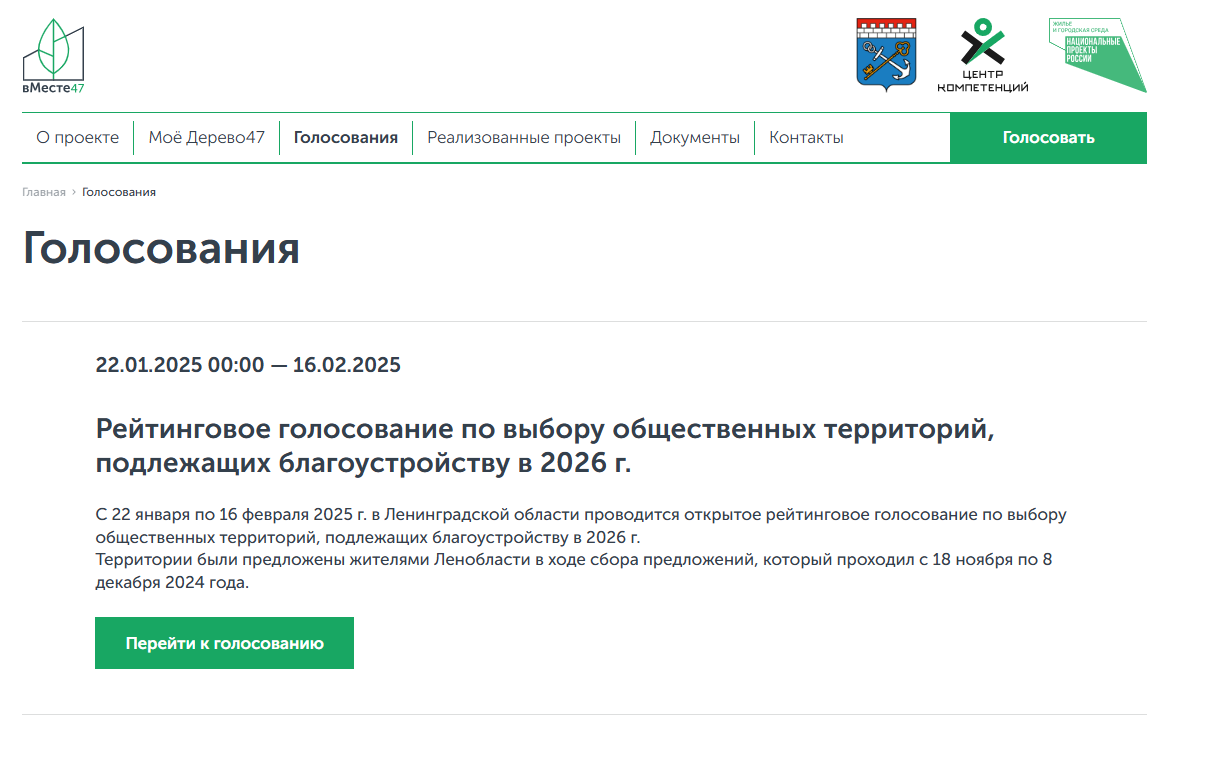 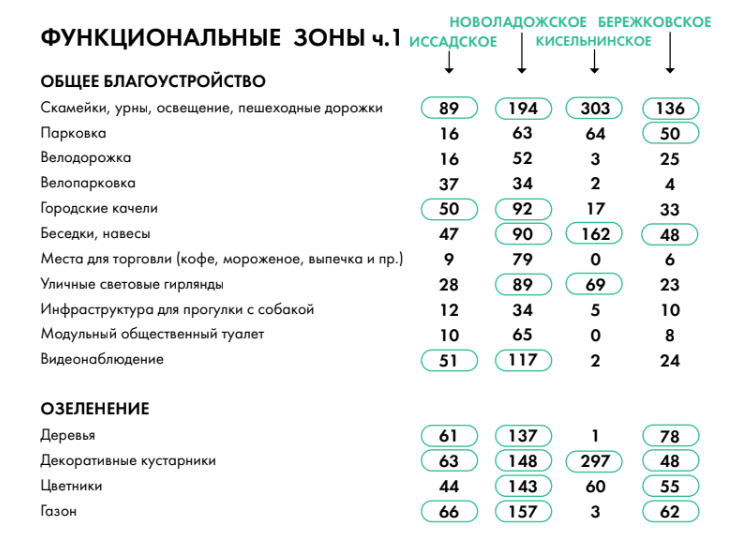 Озеленение – второй по популярности запрос от жителей
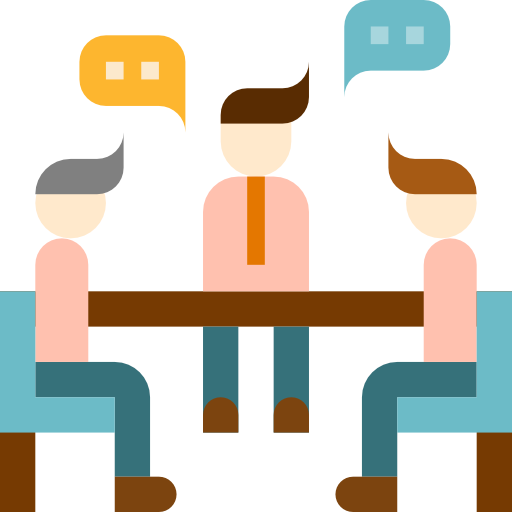 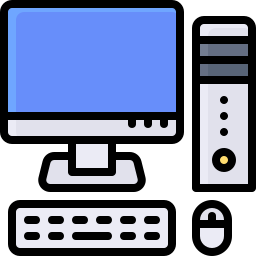 Встречи с жителями поселений
Окончание голосования
Проектные семинары с жителями
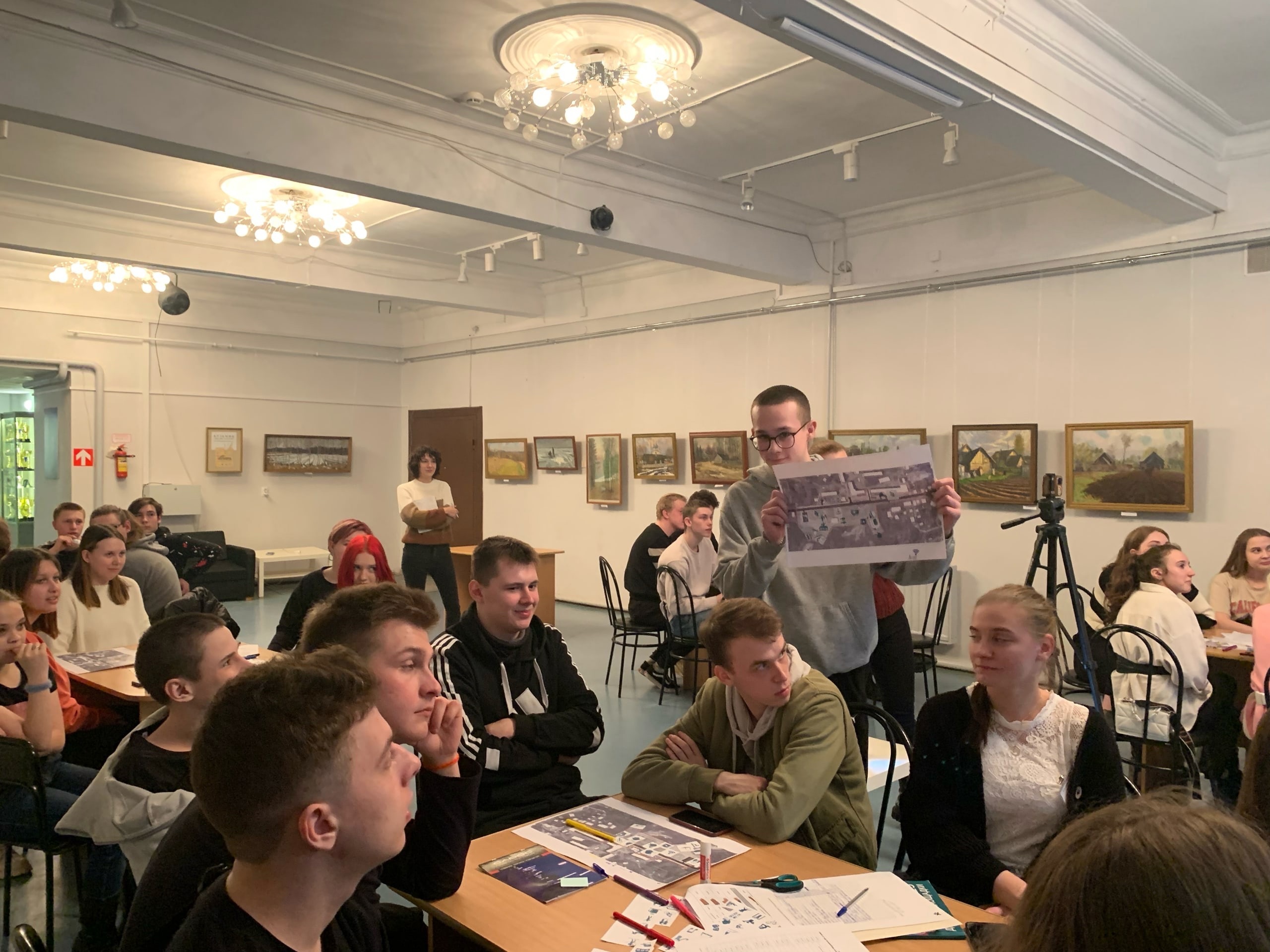 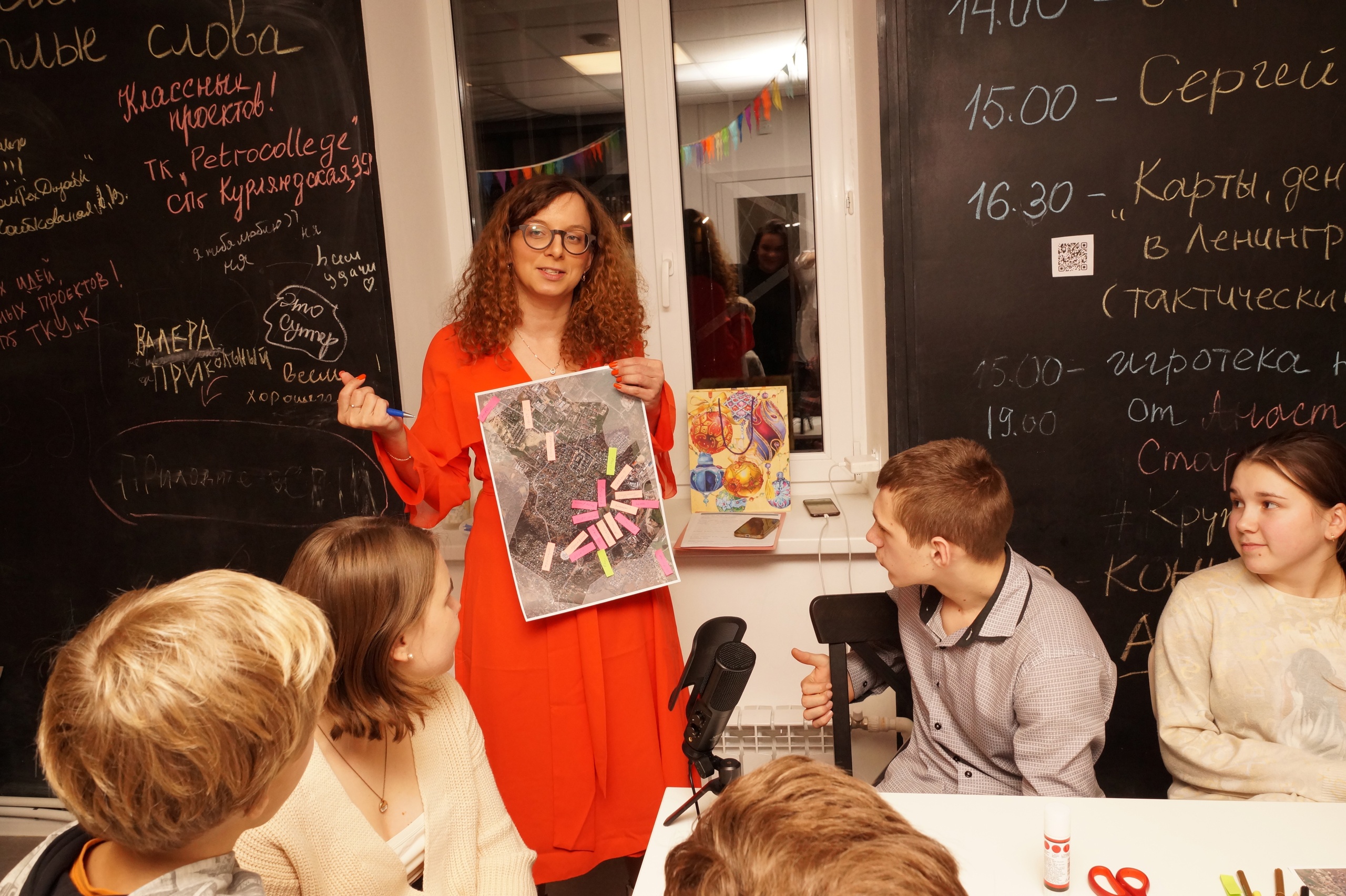 Типовой шаблон проекта благоустройства
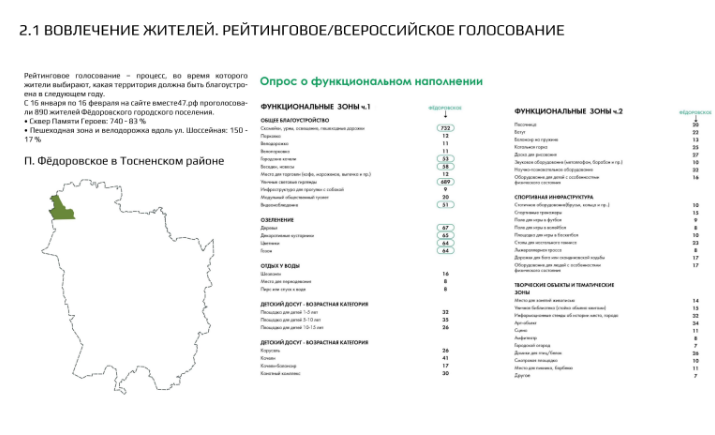 Необходимые сведения о проектном семинаре:
фотографии 
количество участников
возрастная структура 
предложения от команд 
отражение в проектных решениях
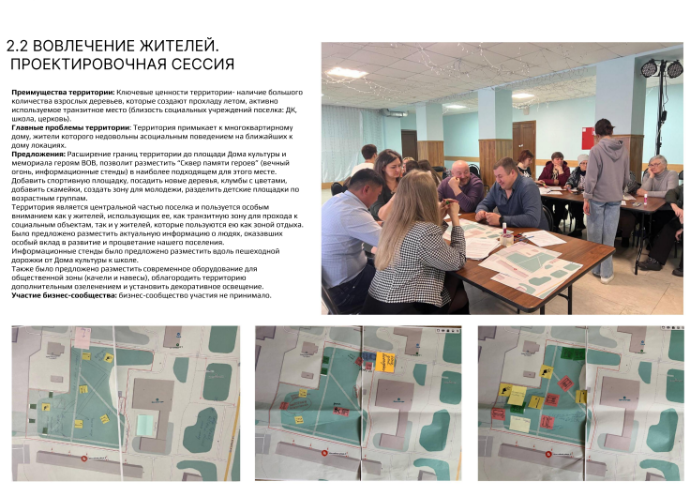 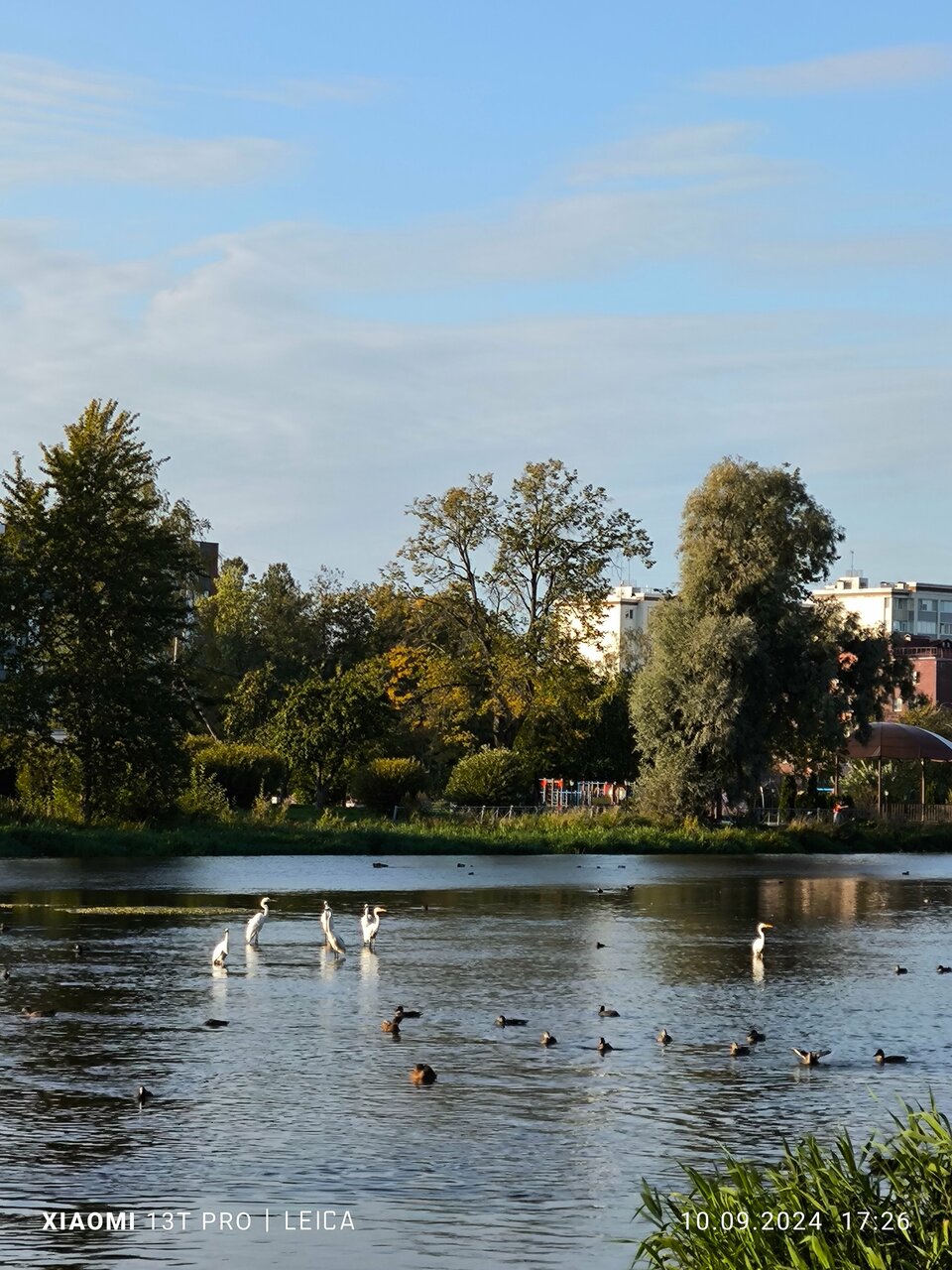 Коммунар, парк Ижора
Основные вопросы
Что является ценностью территории?
Что нужно обязательно сохранить?
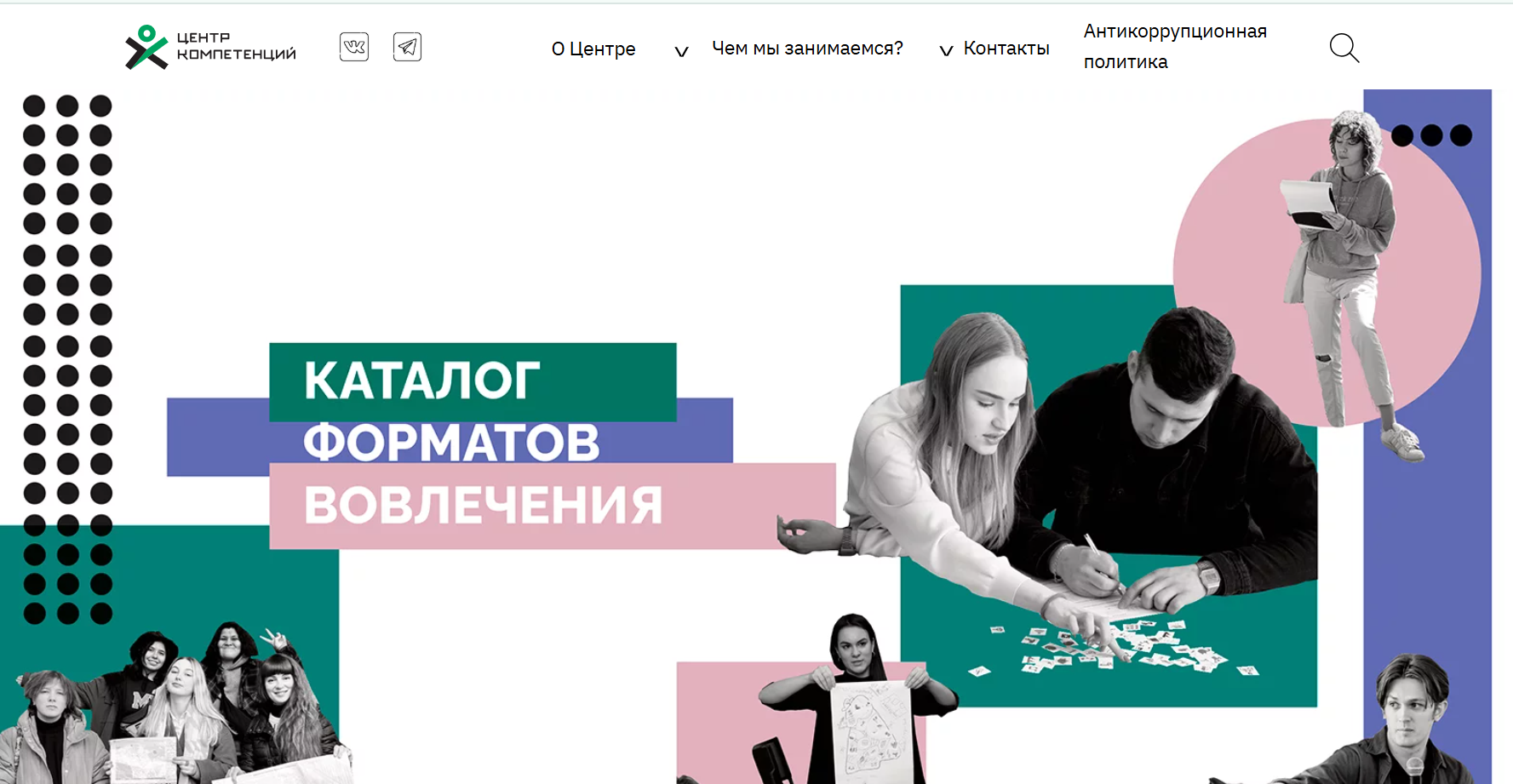 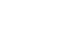 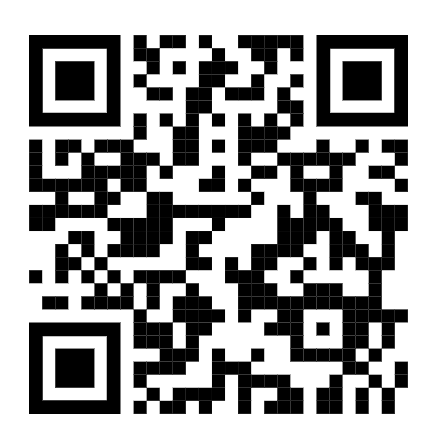 Форматы вовлечения от ЦКЛО
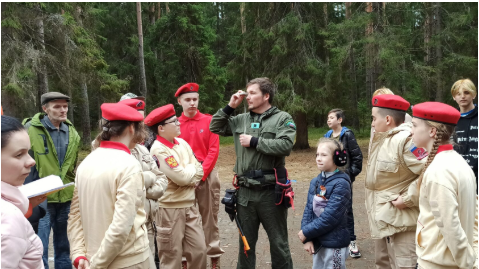 Прогулка-квест с лесничим
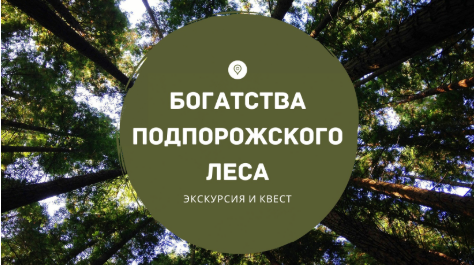 Это формат вовлечения жителей в развитие лесопарковых территорий, который раскрывает участникам богатое биоразнообразие их родного поселения и помогает работать с территориями, где чувствителен вопрос вырубки насаждений.
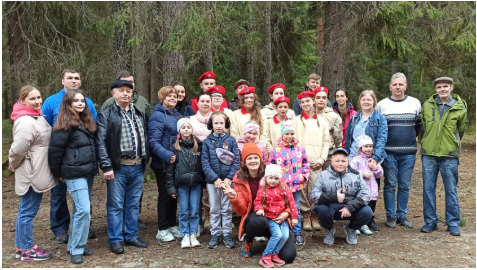